Biochemical Markers of Heart Disease
Objectives
Define Myocardial Infarcation
List risk factors for MI
Describe pathophysio and clinical presentation of MI
Discuss the investigations for the dignosis  of MI
Summarize the elements of diagnosis of MI
Definition
AMI occurs when there's diminished blood supply to the heart which leads to myocardial cell ischemia and damage.
Contractile function stops in the necrotic areas of the heart
Ischemia usually occurs due to blockage of the coronary vessels
Ischemic Heart Disease
Angina Pectoris
Myocardial Infarction
Heart failure
Epidemiology
US 0.5M people die from coronary disease each yr
Incidence rates increase with age as do mortality rates due to infarction
Risk factors
Non Modifiable
Modifiable
Race
Age
Gender
Family history
Previous cardiovascular factors
Diabetes
Hypertension
Hyperlipidemia
Obesity
Smoking,alcohol and drugs
Physical inactivity
Diabetes and Hypertension
Diabetes increases the rate of atherosclerotic plaque formation in vessels at an earlier age
Constant stress of high blood pressure is associated with increased rate of plaque formation.
Shearing stress and inflammation of endothelial lining begins the process
Hyperlipidemia
Elevated levels of cholesterol,LDLs or TGLs are associated with the increased risk of coronary plaque formation and MI.
Obesity and Physical Inactivity
Mortality rate from CAD is higher in those who are obese.
Some evidence shows that those who carry their weight in their abdomen have a higher incidence of CAD.
Physically inactive people have lower HDL levels with higher LDL levels and an increase in clot formation.
Smoking
Tobacco use increases the risk of coronary artery disease 2-6x more than no smokers.
Nicotine increases platelet thrombus adhesion and vessel inflammation.
Pathophysiology of MI
Ischemia develops when there's an increased demand or decreased supply of oxygen.
May be due to obstruction of an arterial blood supply to the are.
Ischemia prolonged for >20min causes irreversible cell damage and tissue death. 
Myocardial cell death begins at the endocardium ,the area most distal to the arterial blood supply
As vessel occlusion continues cell death spreads to the myocardium and eventually to the epicardium.
Severity of MI  depends on 
Level of occlusion
Length of time of occlusion
Presence or absence of collateral circulation
Clinical presentation
Sudden chest pain , radiating to the left arm/neck
Dyspnea,nausea,vomiting,palpitations,anxiety
Sense of impending doom
Women experience fewer typical symptoms
Silent MIs occur 22-64%
Classification
Transmural
subendocardial
Transmural
Atherosclerosis involving a mjr coronary artery.
May be anterior, posterior, inferior, lateral  Or septal
Extends through the whole thickness of the heart muscle
Complete occlusion of the areas heart supply
subendocardial
In a small area in the sub endocardial wall
Lt venticle,ventric septum or papillary muscles
Diagnosis of IHD
Chest pain
ECG
ECHO
Cardiac MRI
Blood tests
Diagnostic tests in heart disease
Cardiac biomarkers include 
Cardiac enzymes
Non enzyme cardiac protein biomarkers
Cardiac Markers
Biochemical markers  measured to evaluate heart function.
Often discussed in the context of MI
Other conditions can lead to an elevation in cardiac marker level.
Cardiac biomarkers
Early markers identified were enzymes hence the term “cardiac enzymes”
Cardiac biomarkers
Aspartate transaminase-AST
Lactate dehydrogenase-LDH
Glycogen Phosphorylase(GP-BB)
Creatine kinase CK
Myoglobin/Carbonic anyhydrase III ratio
Ischemia modified  albumin IMA
Troponin T/I
B-type natriuretic peptide
Heart fatty acid binding protein
AST
First used
Activity begin to rise 3-8hrs after MI
Peaks on an average at 24 hrs after injury
Returns to normal levels in 3-6days.
Not specific for heart damage ,elevated in skeletal muscle and liver injury.
LDH
6-12hrs following MI
Peaks at 48 hrs and remains elevated for 4-14 days
Prolonged elevation good marker late Dx of MI
The enzyme occurs as 5 isoenzymes
LD-1 isoenzyme is found in heart mm
LDH2  found predominantly in blood serum
A high LD1 level to LD2 suggests MI
LDH
Non specific 
Also raised in leukaemia,renal disease,progressive muscular dystrophy,carcinoma
Glycogen Phosphorylase BB
An enzyme in glycogenolysis
Has 3 isoenzymes
When theres tissue hypoxia glucogen is broken down ,GPBB is converted from a bound to a cytoplasmic form
GPBB leaks into the extracellular fluid follows ischemia induced structural changes.
GP-BB
A sensitive marker for the diagnosis of MI within 4 hrs of chest pain
Also increases early in unstable angina and reversible ST-T alterations
Sensitive marker for detection of perioperative MI for pts undergoing CABG
Is a good marker for AMI,however clears from  circulation 24-72 hrs of MI.
Creatine Kinase (CK/CPK)
CK is an enzyme expressed in a number of tissues. 
Function: it catalyses the conversion of creatine to phosphocreatine degrading ATP to ADP

The CK enzyme consists of 2 subunits, B (brain type) or M (muscle type), Making 3 different isoenzymes: CK-MM, CK-BB & CK-MB
CK-BB occurs mainly in tissues, rarely of any significance in the bloodstream 
Skeletal muscle expresses CK-MM (98%) & low levels of CK-MB (1%)
Sensitive lab tests can pick up these low levels of CK-MB from skeletal muscle
The myocardium has CK-MM at 70% and CK-MB at ~30% 
CK therefore, lacks specificity for cardiac damage and needs to be augmented with the MB fraction and Relative Index (RI) to indicate true cardiac damage
CK
Needs >2fold increase with simultaneous increase in CK-MB to be diagnostic for MI
May be problematic for use in patients with very little muscle mass
Increases 4-6 hours after onset of MI
Peak activity is at 18 to 24 hours
Usually has returned to baseline levels by 36 hours
False positive (for MI) CK elevation can be seen in:
Significant skeletal muscle injury
Significant CNS damage (Stroke/Trauma)
Occasionally from GI, renal, urologic disease
CK-MB
High specificity for cardiac tissue
Begins to rise 4-6 hours after onset of infarction
Peaks at about 12 hours
Returns to baseline at 24-36 hours
Can be used to indicate early re-infarction if level normalizes and then increases again
Lab test is for mass, not activity; mass assays are reported to be more sensitive.
False positive (for MI) CK-MB elevation can be seen in:
Significant skeletal muscle injury
*Cardiac injury for reason other than MI
Cardioversion, Defibrillation (ACLS CPR/ICD firing)
Blunt chest trauma (MVA/Sports injuries)
Cardiac & non-cardiac surgical procedures
Cocaine abuse (vasospasm, tachycardia, perfusion/demand mismatch)
Non often elevated in myocarditis, unless severe
Myoglobin (Mb)
The primary oxygen carrying pigment of muscle
High when muscle tissue is damaged but lacks specifity
Advantage is rapid rise and fall as compared to CK-MB and troponin
Rises within 2hrs of MI and falls back within 8 hrs
Useful in assessing reperfusion after thrombolysis
Ischaemia-modified albumin (IMA)
Can be detected by albumin cobalt binding ACB test
  ischaemia alters  the N terminus of albumin reducing the ability of binding of cobalt to albumin
IMA also rises rapidly after ischaemia onset
Troponin T/I
Most sensitive and specific test for myocardial cell damage
Released from the cytosolic pool during degradation of actin and myosin filaments
Troponin Use
Troponin-I levels begin to rise 2-3 hours after onset of MI and roughly 80% of patients with AMI will have positive values at 3 hours
Elevations in Troponin-I and Troponin-T can persist for up to 10 days after MI
Therefore it has good utility for retrospectively diagnosing AMI
Remember, CK-MB returns to baseline by 48 hours
Troponin release can also be precipitated by other conditions that cause myocardial damage
highly sensitive CRP
An acute phase reactant that used as a marker of inflammation instead of ESR
Levels measured at admission may be a useful independent predictor of new MI and death in patients with IHD
B-type Natriuretic Peptide (BnP)
Level correlates with long term cardiovasular mortality in pts with AMI.
Correlates with the ventricular dysfunction present after AMI
Independent predictor of LV ejection fraction and heart failure in these patients
Used in CCF and screening for morbidity and mortality in MI
HEART TYPE FATTY ACID BINDING PROTEIN
Myocardial cytoplasmic protein released into circulation after myocardial cell injury
Cardiac specific, rises within 3 hrs of MI and back to normal after 12-24 hrs
More sensitive and specific for early detection of MI compared with CKMB or myoglobin
Prognostic indicator of myocardial damage and clinical outcome in pediatric cardiac surgery.
Current WHO diagnostic criteria
Cinical history of ischemic type chest pain lasting for more than 20MIN
Changes in serial ECG tracings
Rise and fall of serum cardiac biomarkers such as CK-MB fraction and troponin.
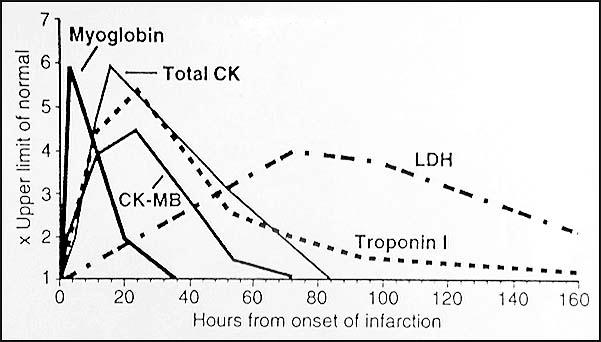